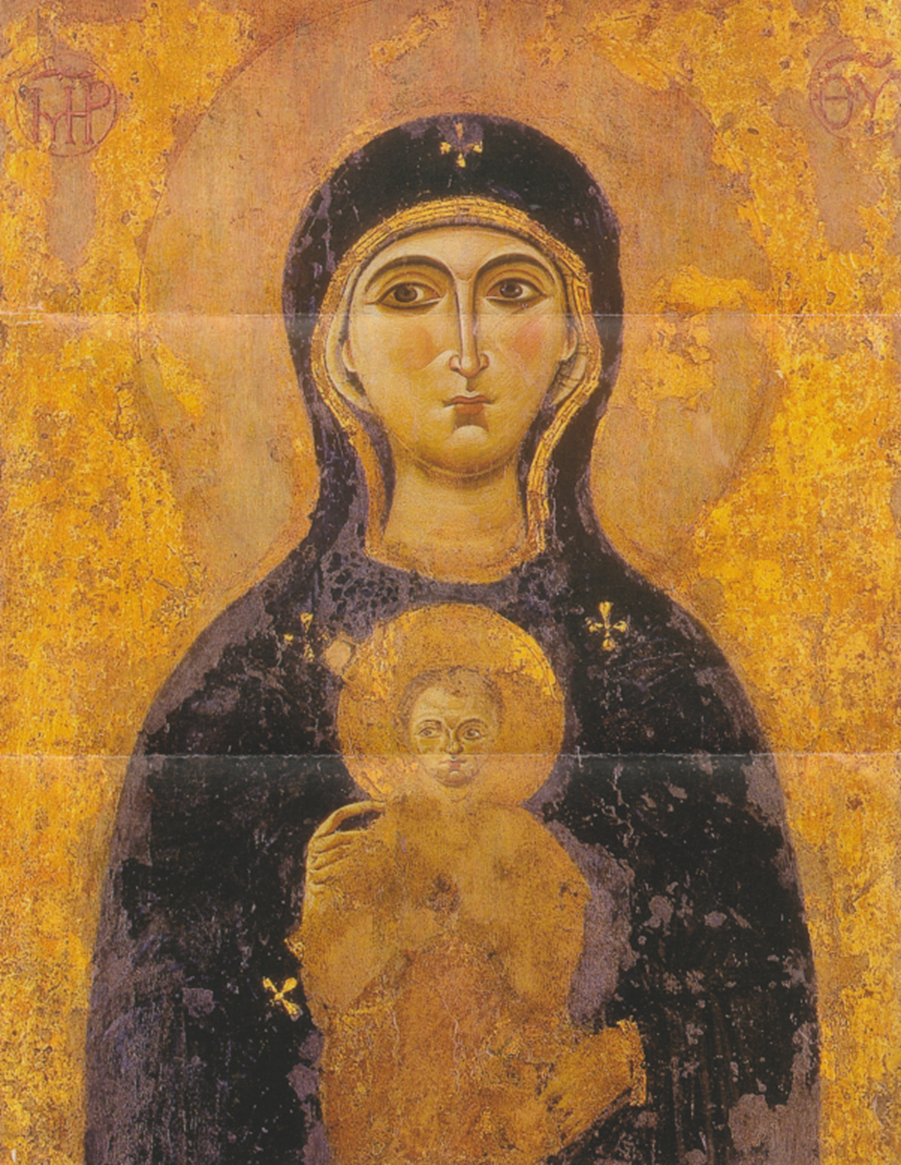 Madonna Nicopeia, Signora delle vittorie. Contorno de occhi e sopraciglia fortemente marcati fanno pensare a ritratti  sopra i sarcofagi: è entrata  nella Immortalità.. Volto illuminato dalla luce di CristoIll manto , blu oltremare, fa convergere verso il centro. Maria avvolta di Dio.Icona portata  a da Costantinopoli, nel 1202, durante l’assedio della città.
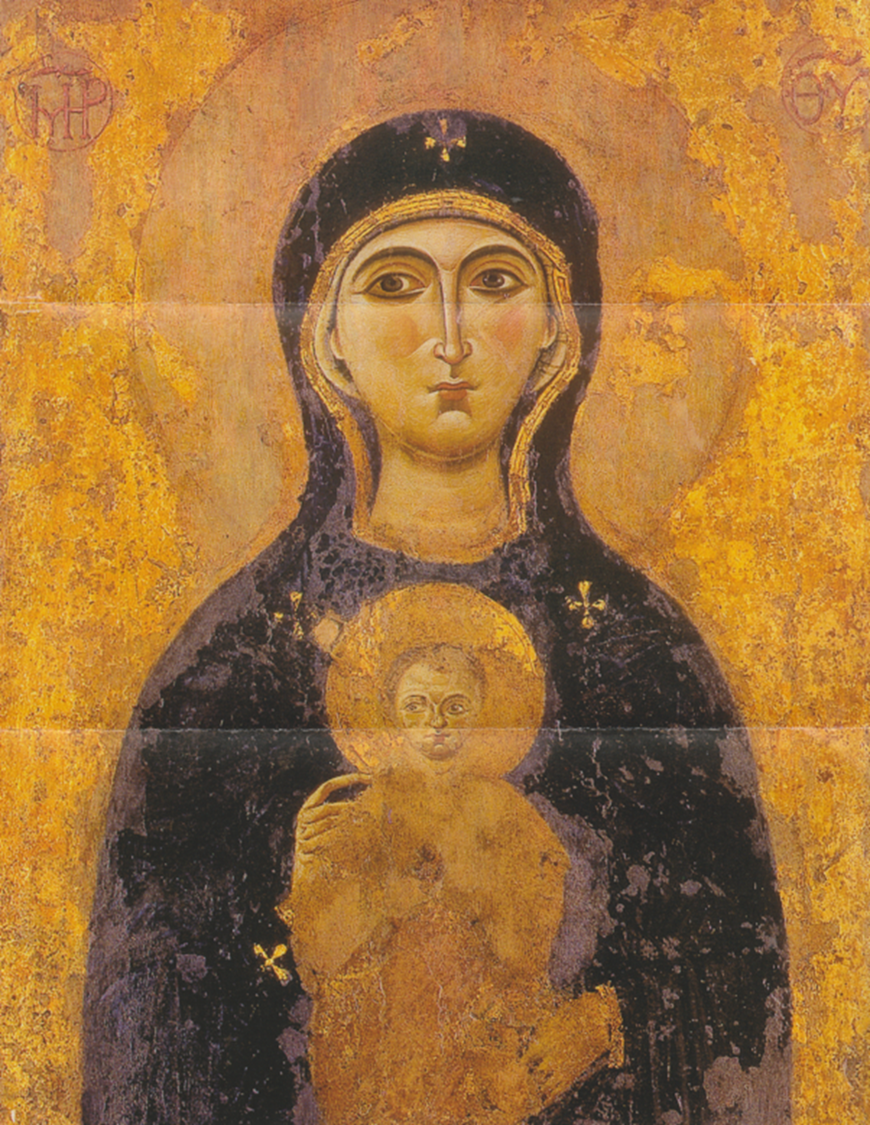 Immagine del Bamnino, giallo, danneggiato, abito proprio del Pantocrator. La Madonna indica il Bambino, con l’indice. indicanola sua veiginità ( prima,, durante, dopo il parto). La quarta ricorda che nel cielo tutti saranno come angeli. Lo sguardo di Maria e del Bambino non è frontale, volge a destra, perché sensibile ai nostri problemi